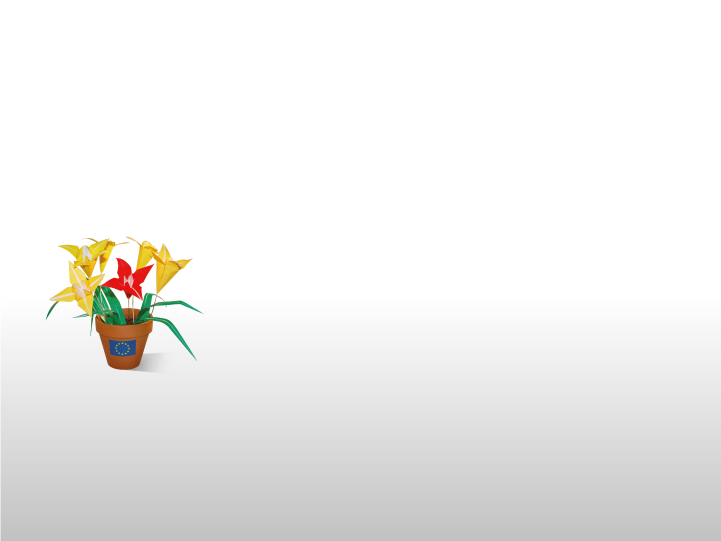 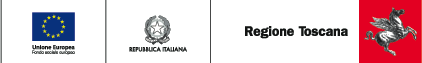 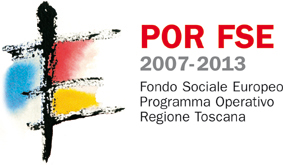 Comitato di Sorveglianza
POR CRO FSE Toscana 2007-2013

Firenze, 25 giugno 2014
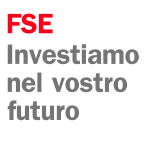 Informativa sull’attuazione 
del Piano di Comunicazione
Autorità di Gestione del POR CRO FSE Toscana 2007-2013
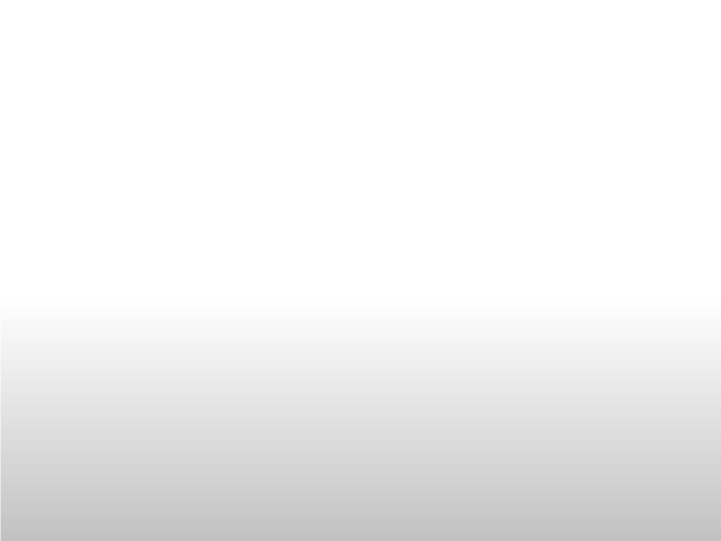 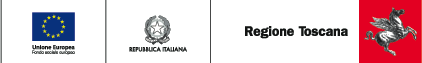 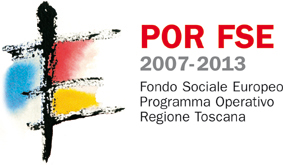 Attuazione del Piano di Comunicazione

Soggetti che realizzano le azioni di comunicazione
  Autorità di Gestione
  Organismi Intermedi
  Soggetti attuatori

Caratteristiche della comunicazione
  Coordinamento (circolare modalità di comunicazione, format, manuale d’uso ecc.) 
  Collaborazione (incontro annuale del gruppo di coordinamento, scambio   esperienze, contributi per lo sviluppo dell’interfaccia e call center ecc.)
  Integrazione con altri programmi e progetti (Giovanisì, FESR ecc.)
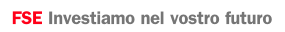 Comitato di Sorveglianza POR FSE Toscana 2007-2013
Firenze, 25 giugno 2014
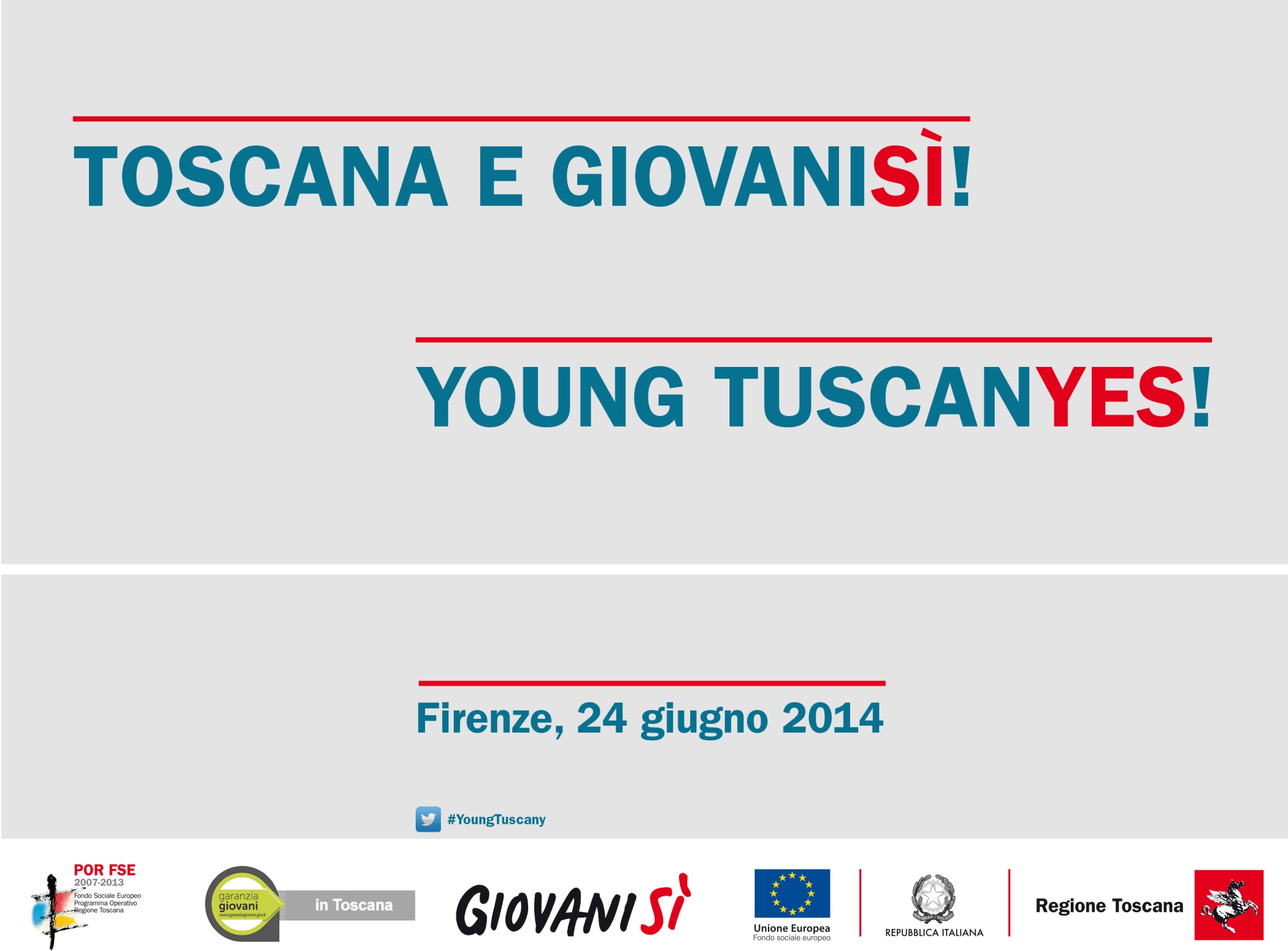 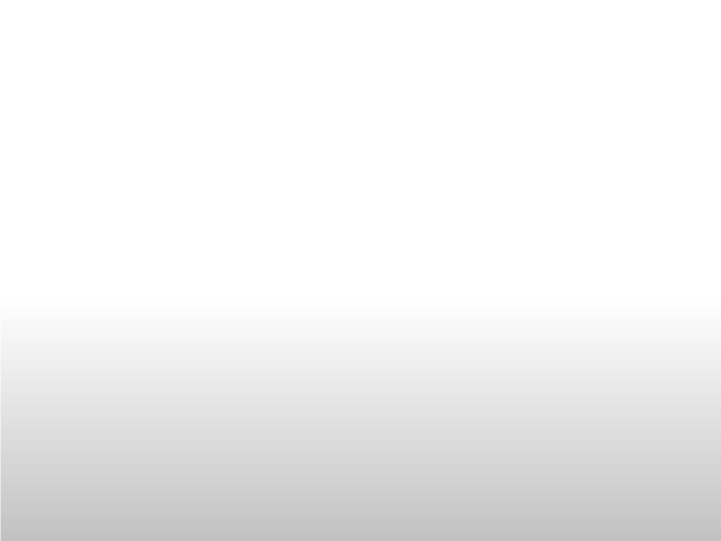 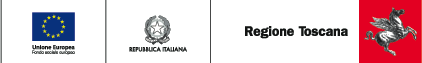 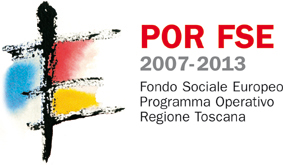 Indocatori di realizzazione fisica al 31/12/2013
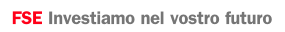 Comitato di Sorveglianza POR FSE 2007-2013
Firenze, 25 giugno 2014
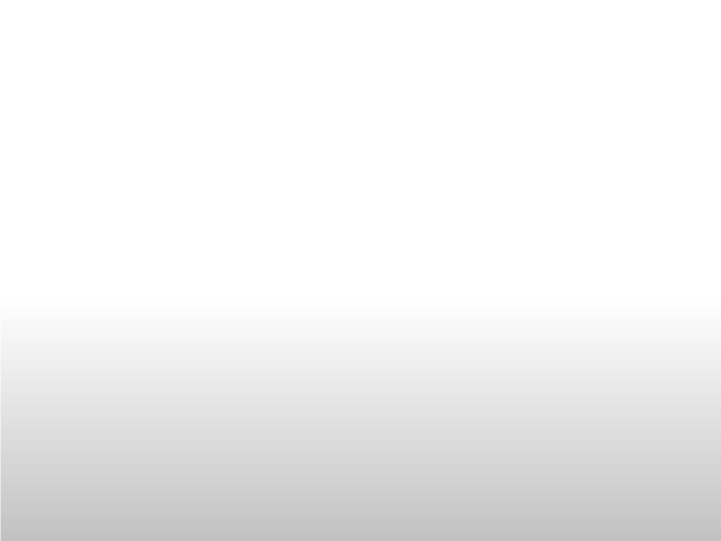 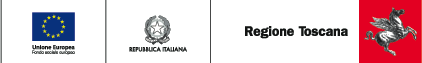 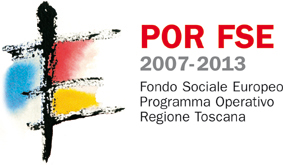 Campagne di comunicazione
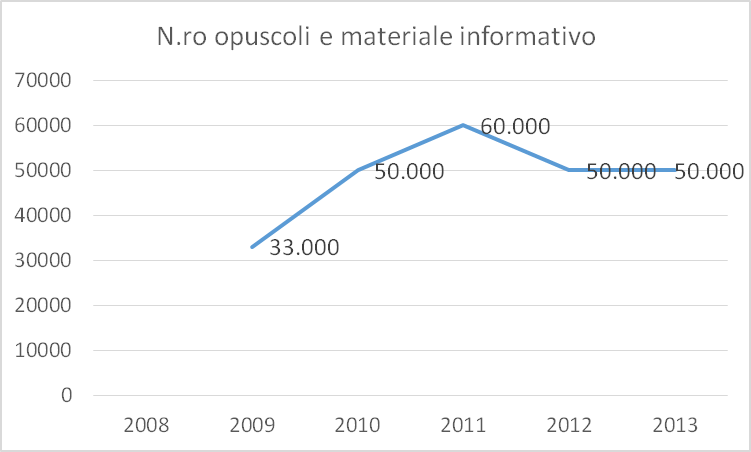 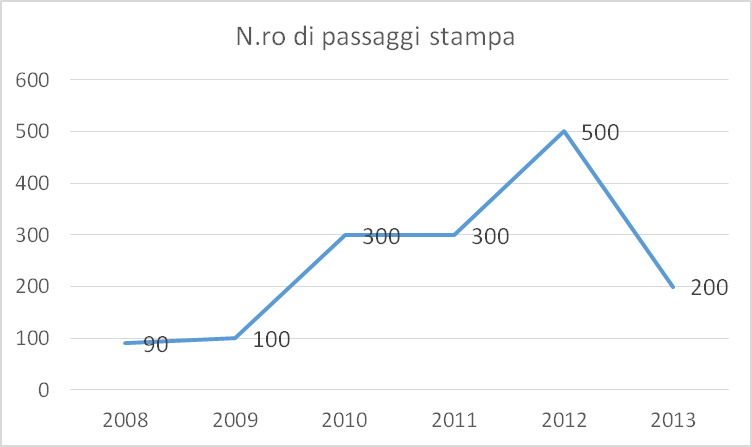 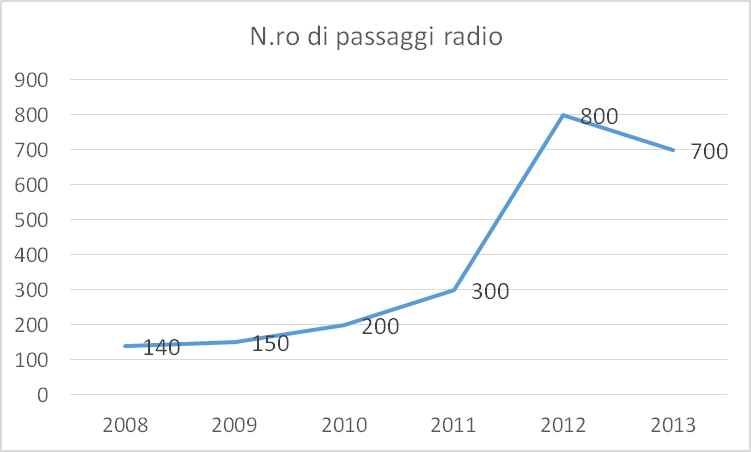 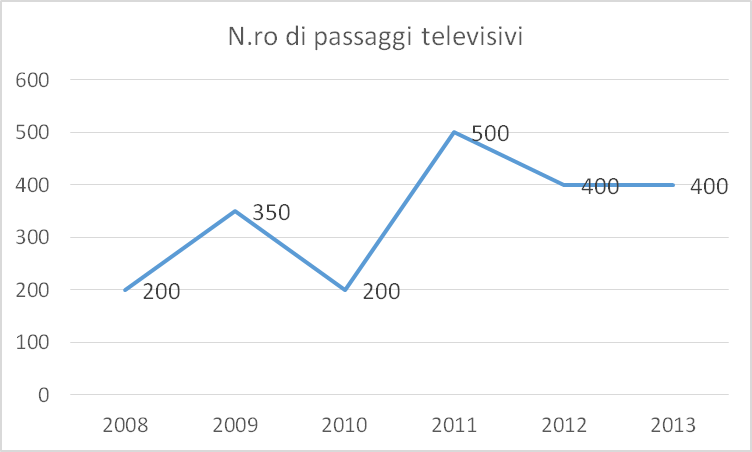 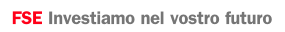 Comitato di Sorveglianza POR FSE Toscana 2007-2013
Firenze, 25 giugno 2014
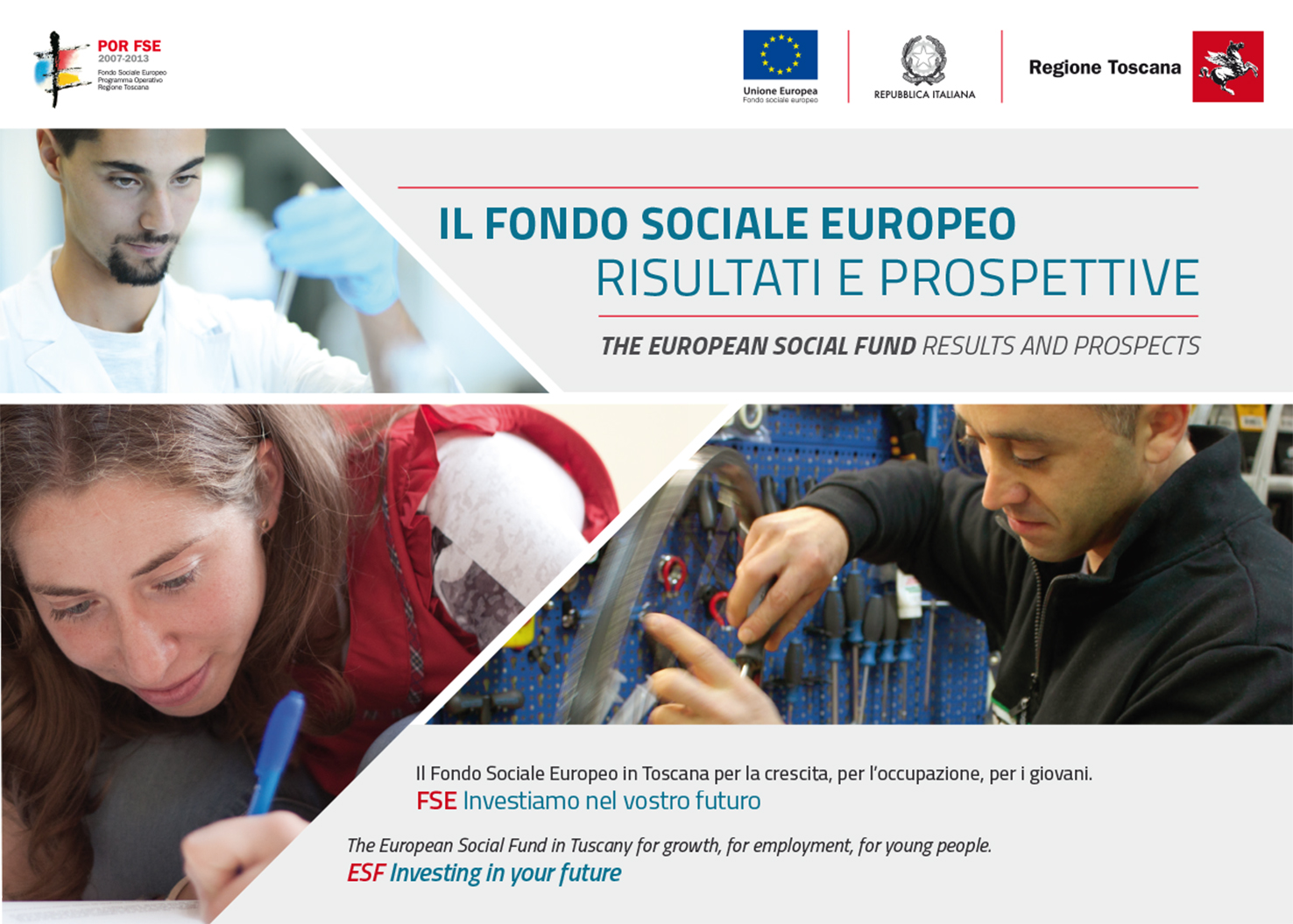 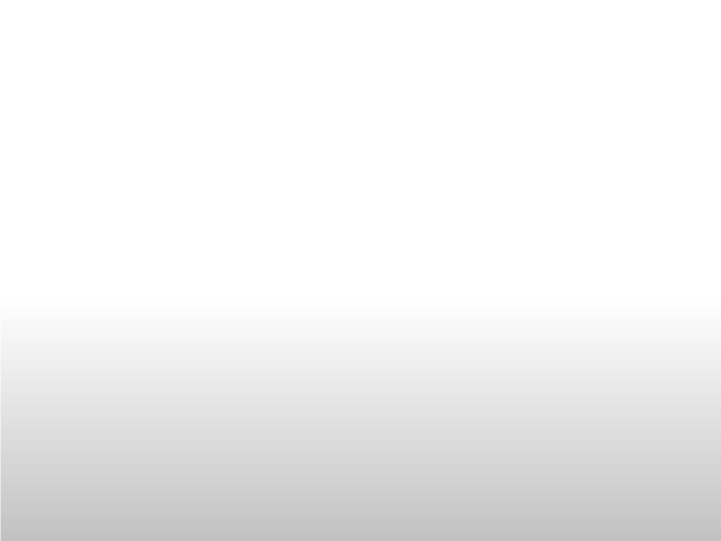 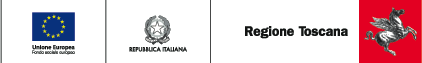 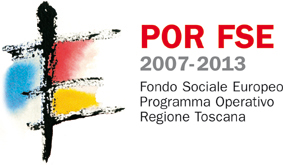 Pubblicazioni ed eventi
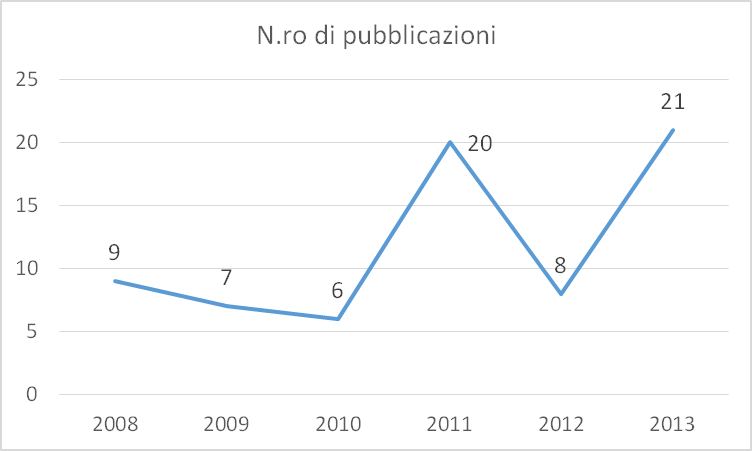 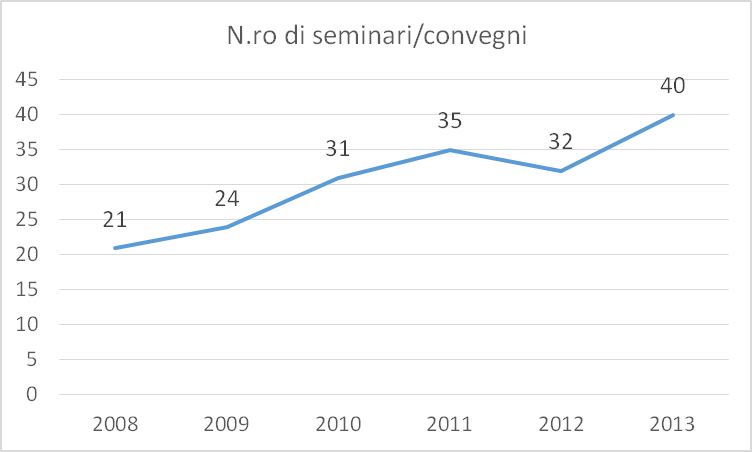 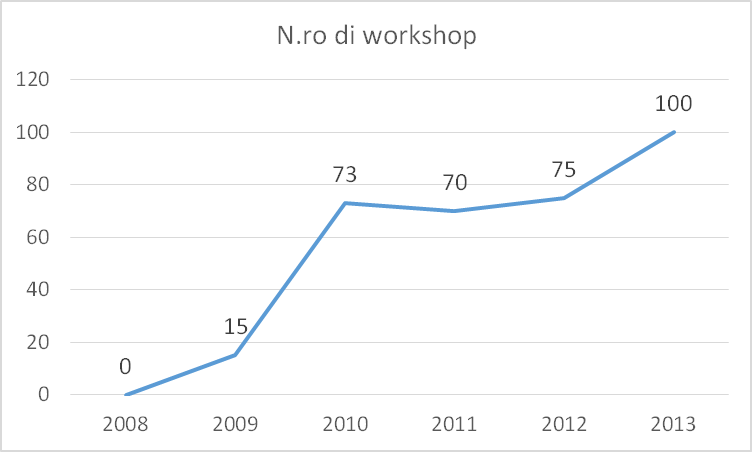 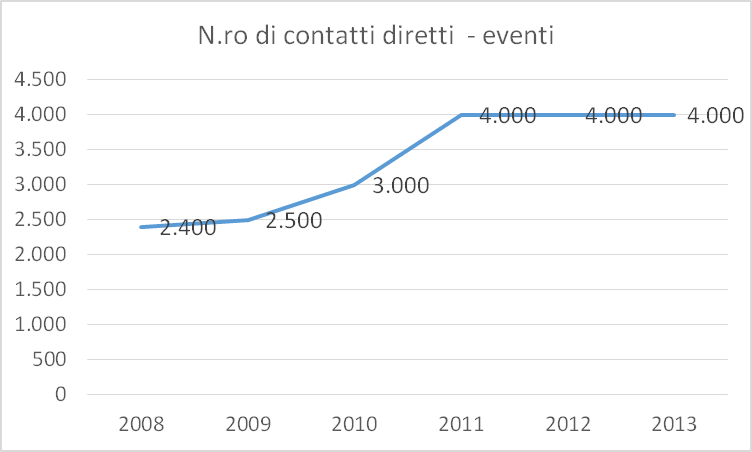 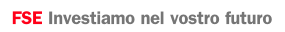 Comitato di Sorveglianza POR FSE Toscana 2007-2013
Firenze, 25 giugno 2014
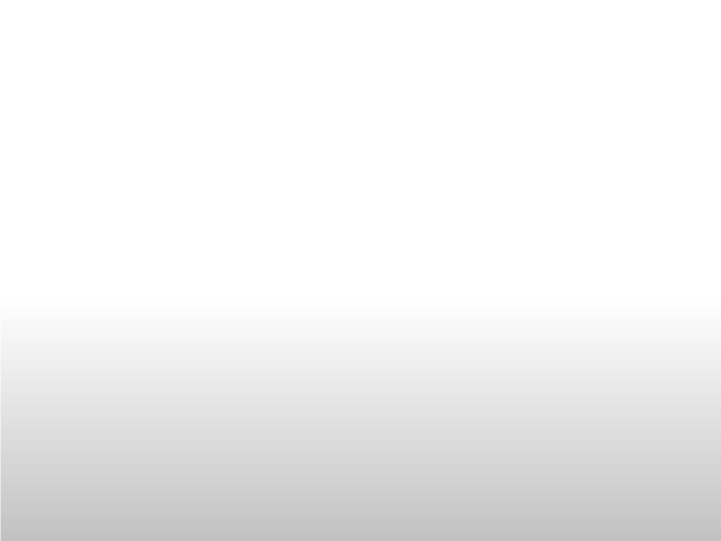 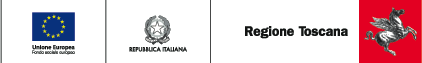 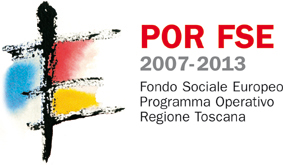 Principali eventi 2013

 A cura dell’Adg
 Evento annuale FSE “Diritti al futuro con il Fondo Sociale Europeo”   Firenze, 18 novembre 2013
 Seminario “La qualifica del nuovo modello di Istruzione e Formazione Professionale in Toscana – Firenze, 18 novembre 2013
 Terra futura – Firenze, 17-19 maggio 2013
… e degli OO.II. ….
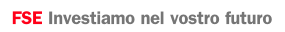 Comitato di Sorveglianza POR FSE Toscana 2007-2013
Firenze, 25 giugno 2014
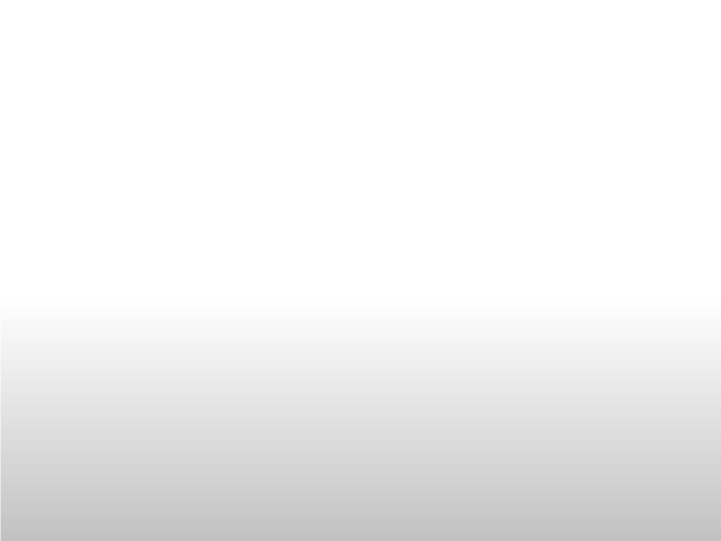 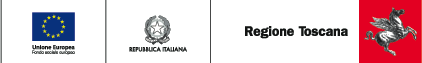 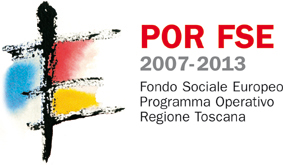 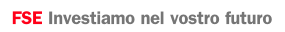 Comitato di Sorveglianza POR FSE Toscana 2007-2013
Firenze, 25 giugno 2014
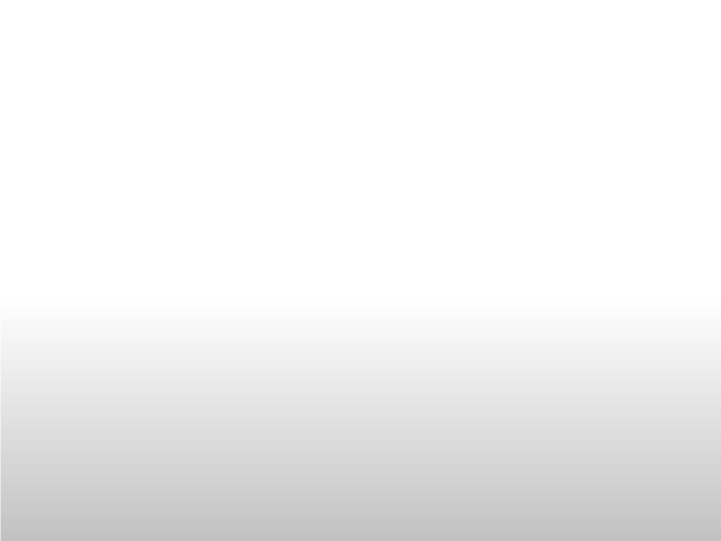 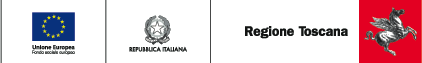 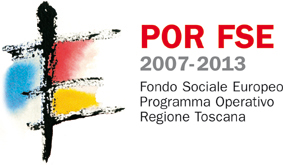 Comunicazione web e help desk
13 newsletter – 20.000 iscritti forniscono informazioni su iniziative, regole, novità in materia di formazione, lavoro, iniziative, normative, ecc. (es. newsletter trimestrali per gli OI sugli aiuti di stato e sugli appalti, newsletter dell’Assessore, newsletter del Circondario Empolese, ecc.)
Oltre 30.000 contatti via sms/ numeri verdi (es. call center della Provincia di Siena)
Interfaccia pubblica FSE, pubblicata on line nel 2013: una vetrina delle opportunità offerte dal FSE in Toscana per utenti esterni (cittadini, agenzie,  imprese) dove ricercare bandi/avvisi aperti per corsi e altre opportunità 
Nuovo Call-Center FSE della Regione Toscana, attivo dal 2014
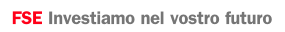 Comitato di Sorveglianza POR FSE Toscana 2007-2013
Firenze, 25 giugno 2014
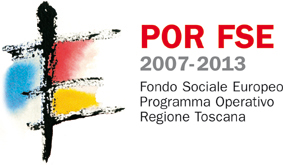 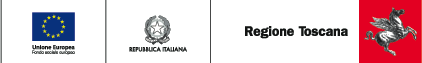 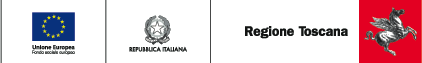 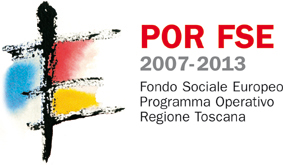 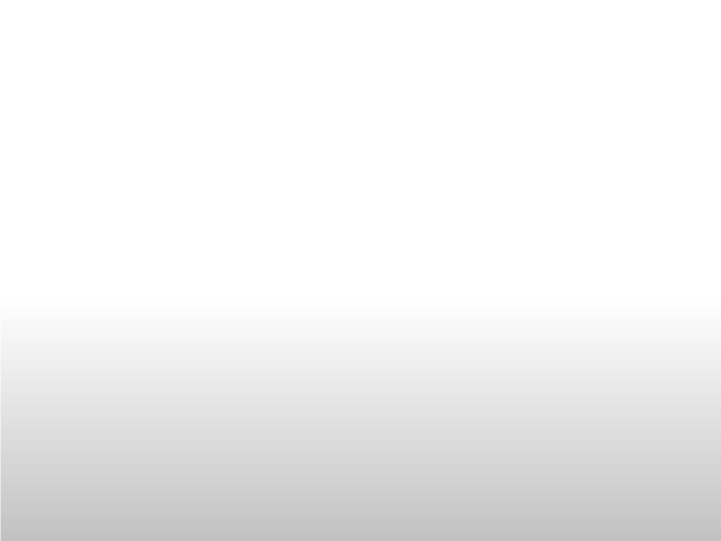 Attuazione finanziaria del PdC al 31/12/2013
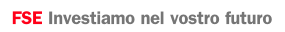 Comitato di Sorveglianza POR FSE 2007-2013
Firenze, 25 giugno 2014
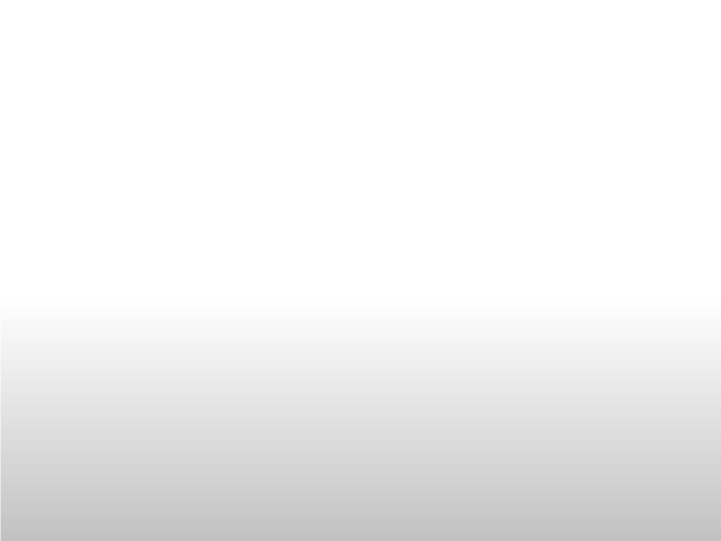 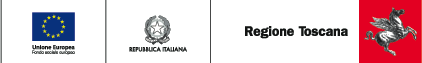 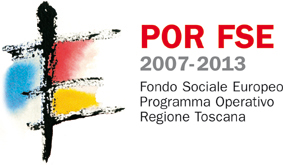 Attuazione finanziaria al 31/12/2013 per tipo di attività
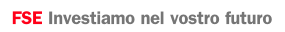 Comitato di Sorveglianza POR FSE 2007-2013
Firenze, 25 giugno 2014